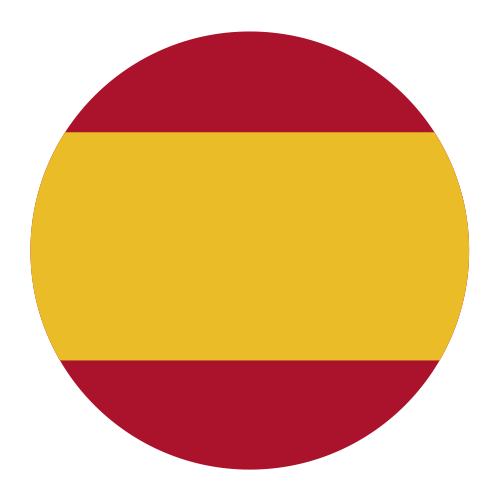 Mega Goal 3.1
Unit 4The World of TVConversation + Listening
Done by: Entisar AL-Obaidallah
Lesson Objectives
01
03
Answer
Listen
Some comprehension questions about the conversation
For specific information from a TV interview about office design
04
02
Practice
Deduce
agreeing and disagreeing with opinion
The meaning of the new words
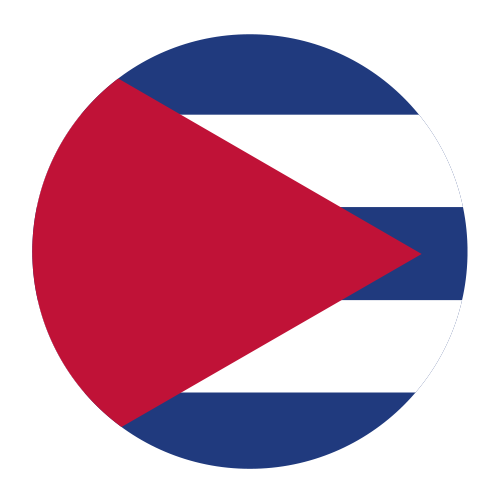 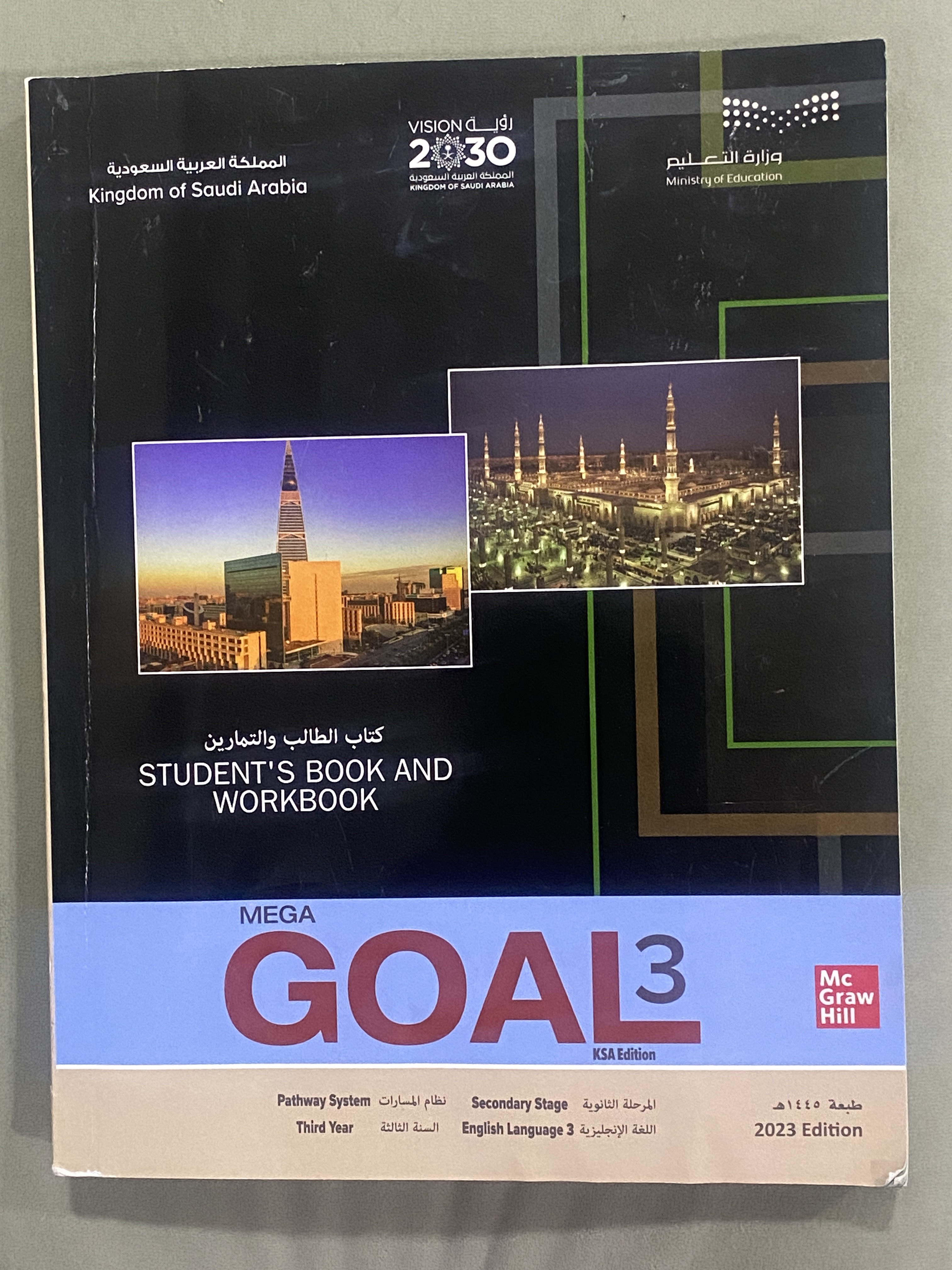 Open
Your student’s book , p.(58)
01
Conversation
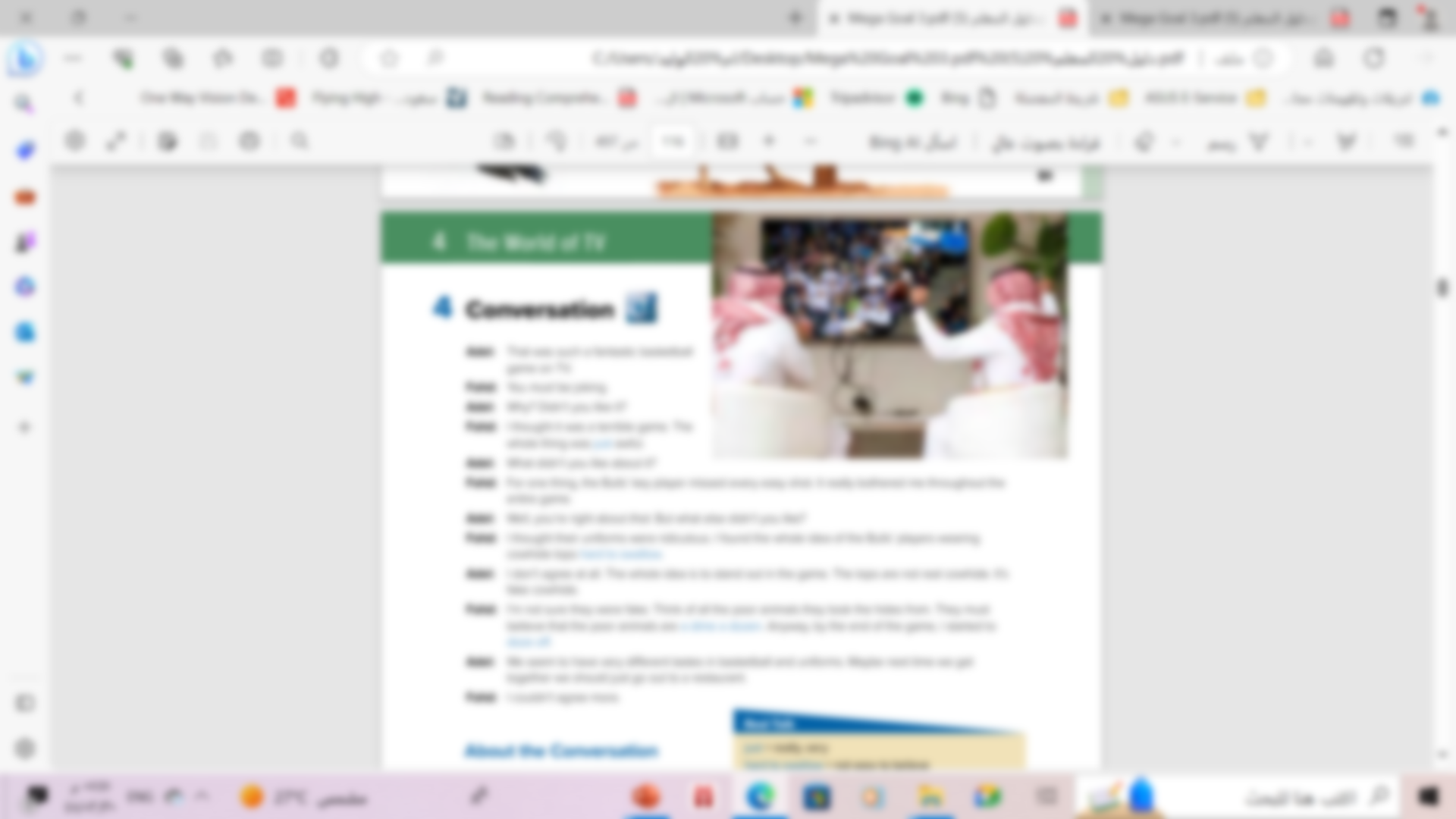 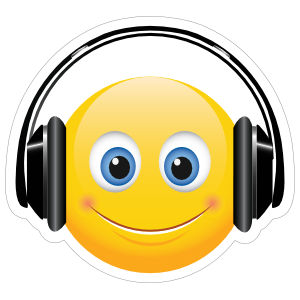 Read along as you listen
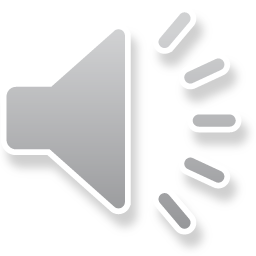 scanning
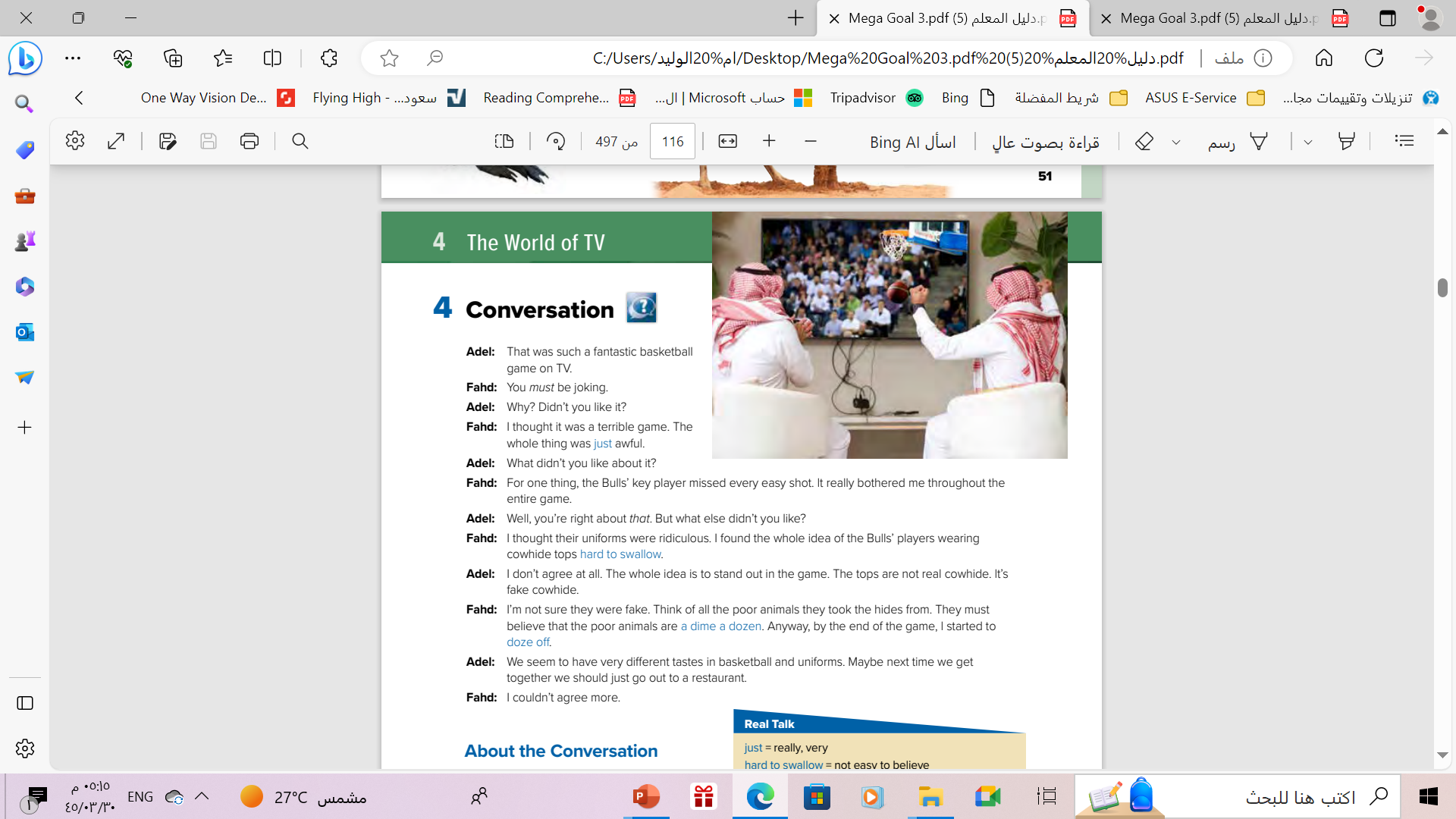 How many persons are there ?
Who are they?
20%
There are two persons : Fahed and Adel
What are they watching ?
10%
They are watching a basketball game
About the Conversation
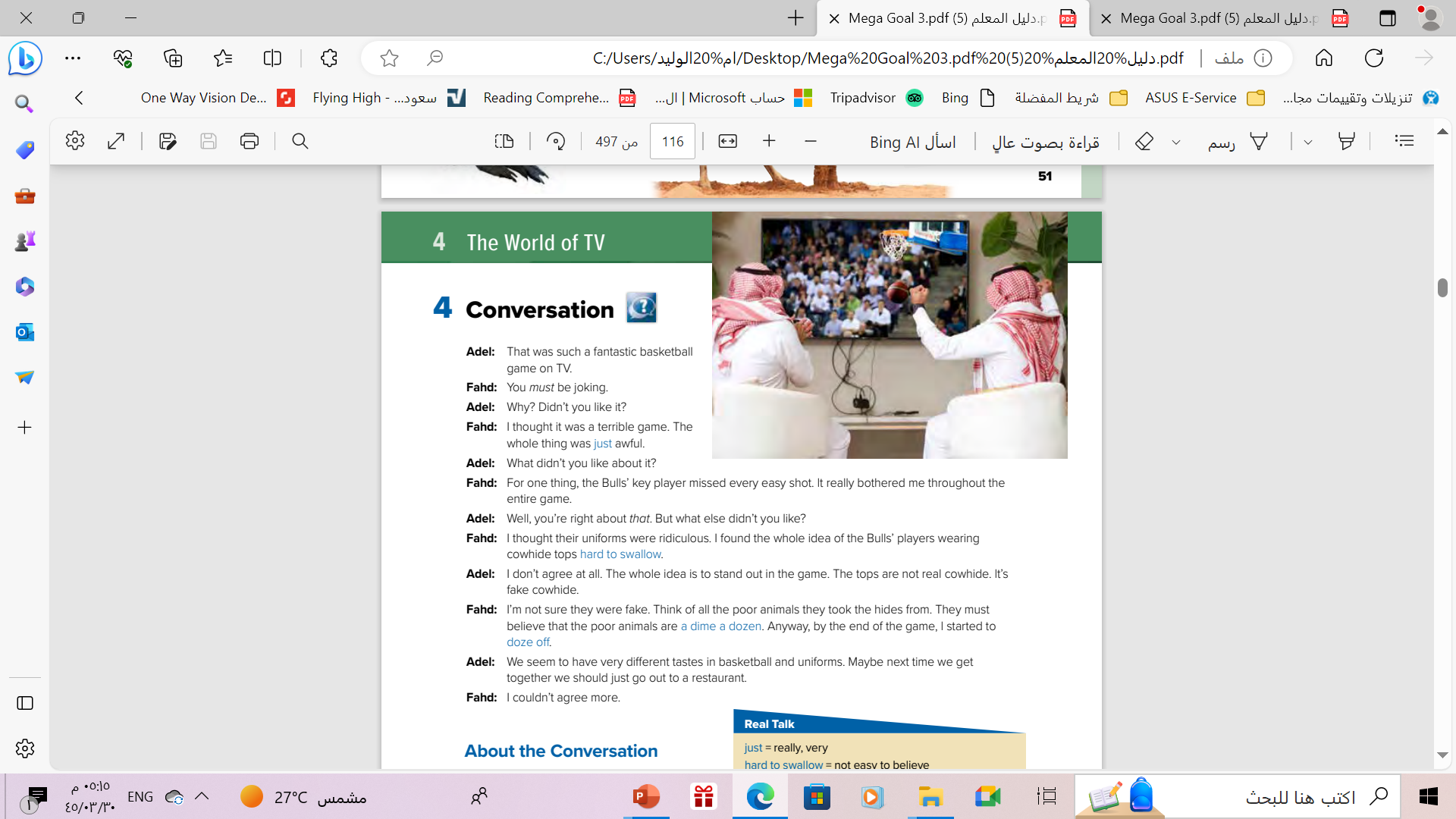 1- What did Adel like about the game ?
He thought it was exciting
2- What did Fahd dislike about the players?
He thought the Bull’s key player didn’t play well and Bull’s cowhide tops were ridiculous.
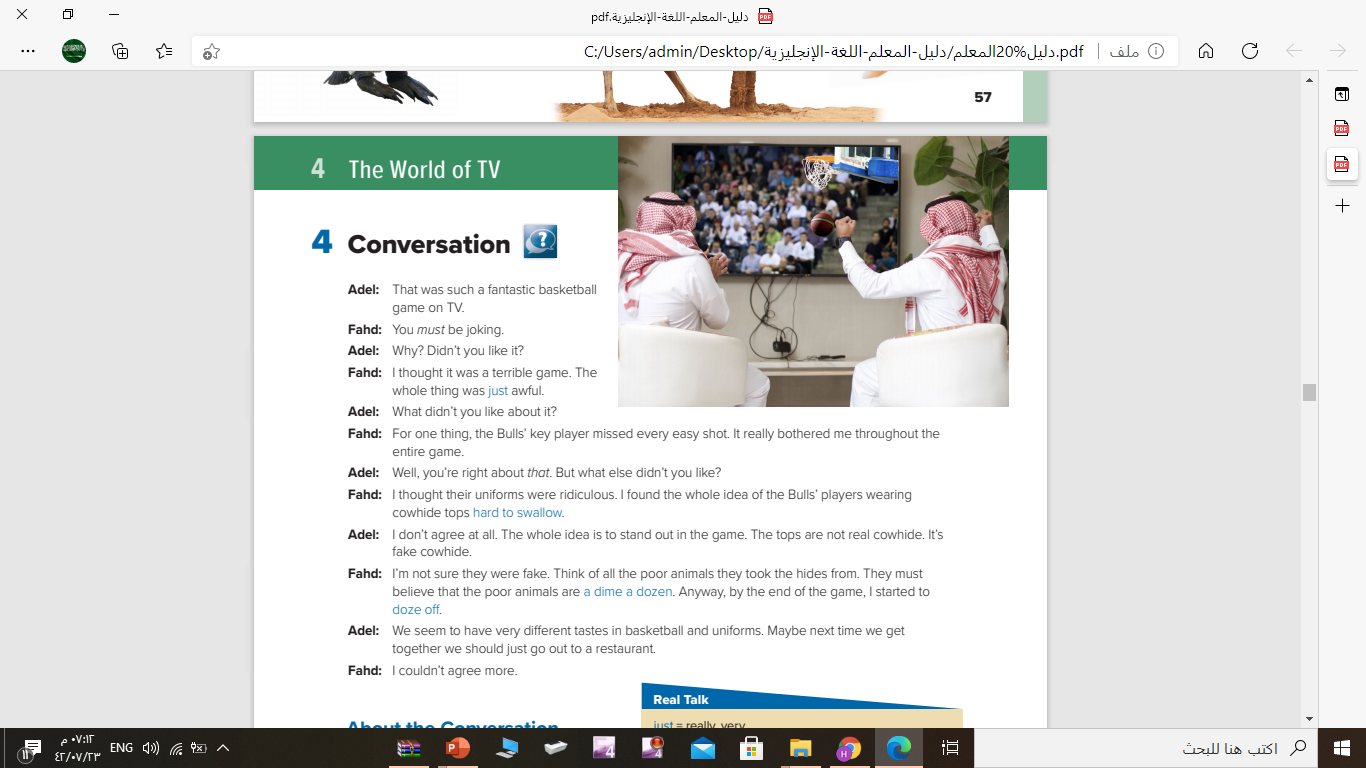 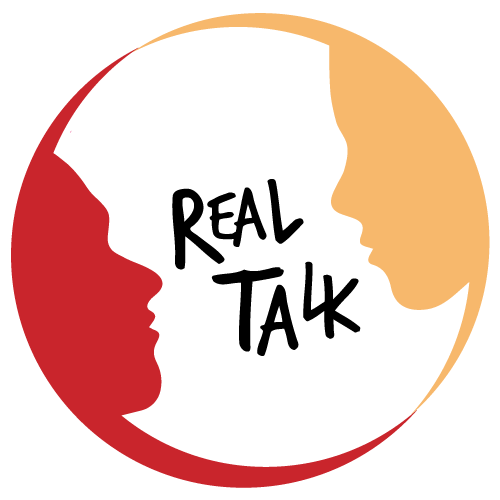 Listen to the conversation again 
and underline the expressions 
written in blue
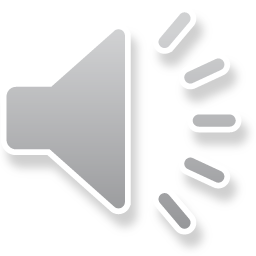 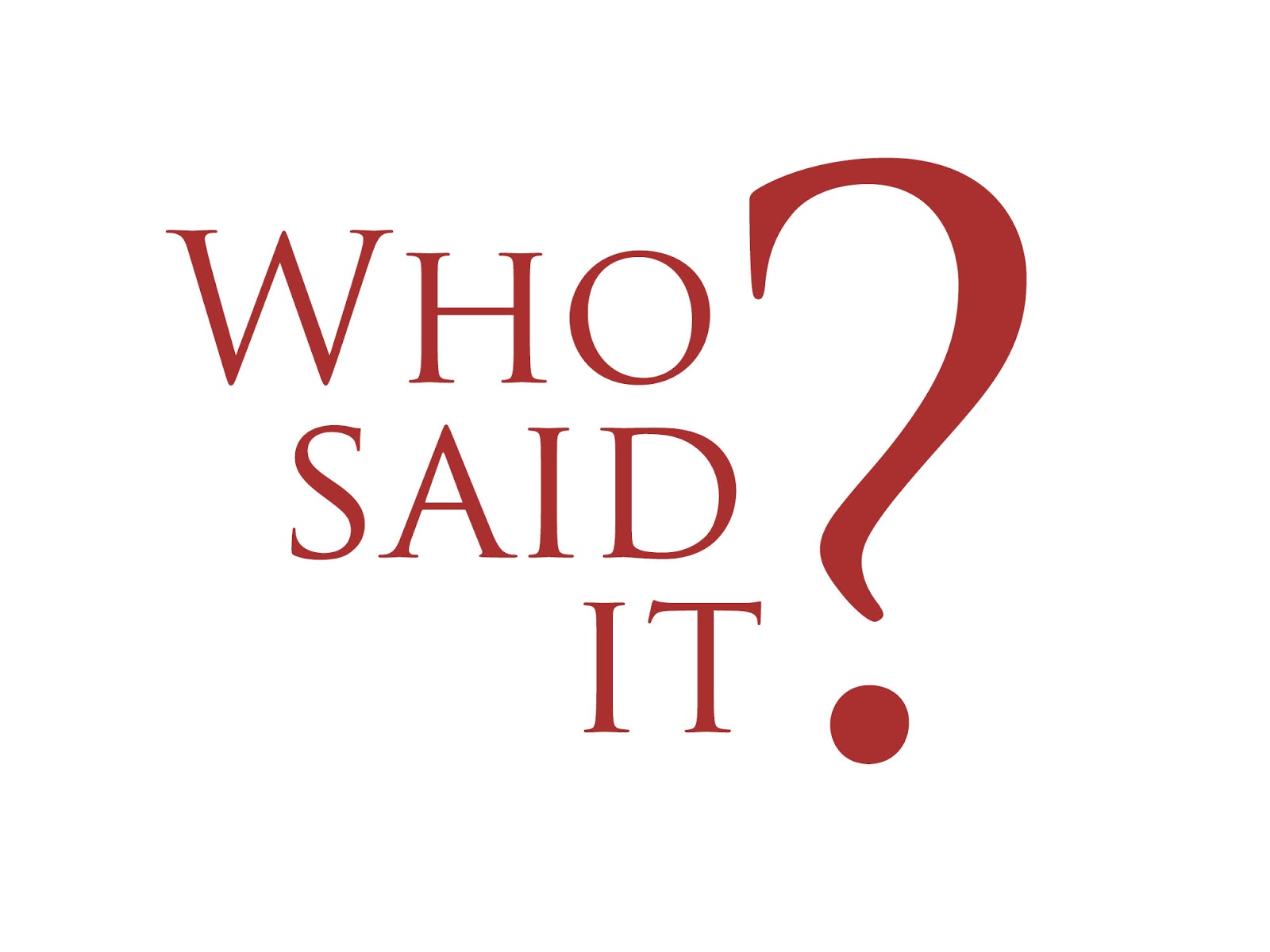 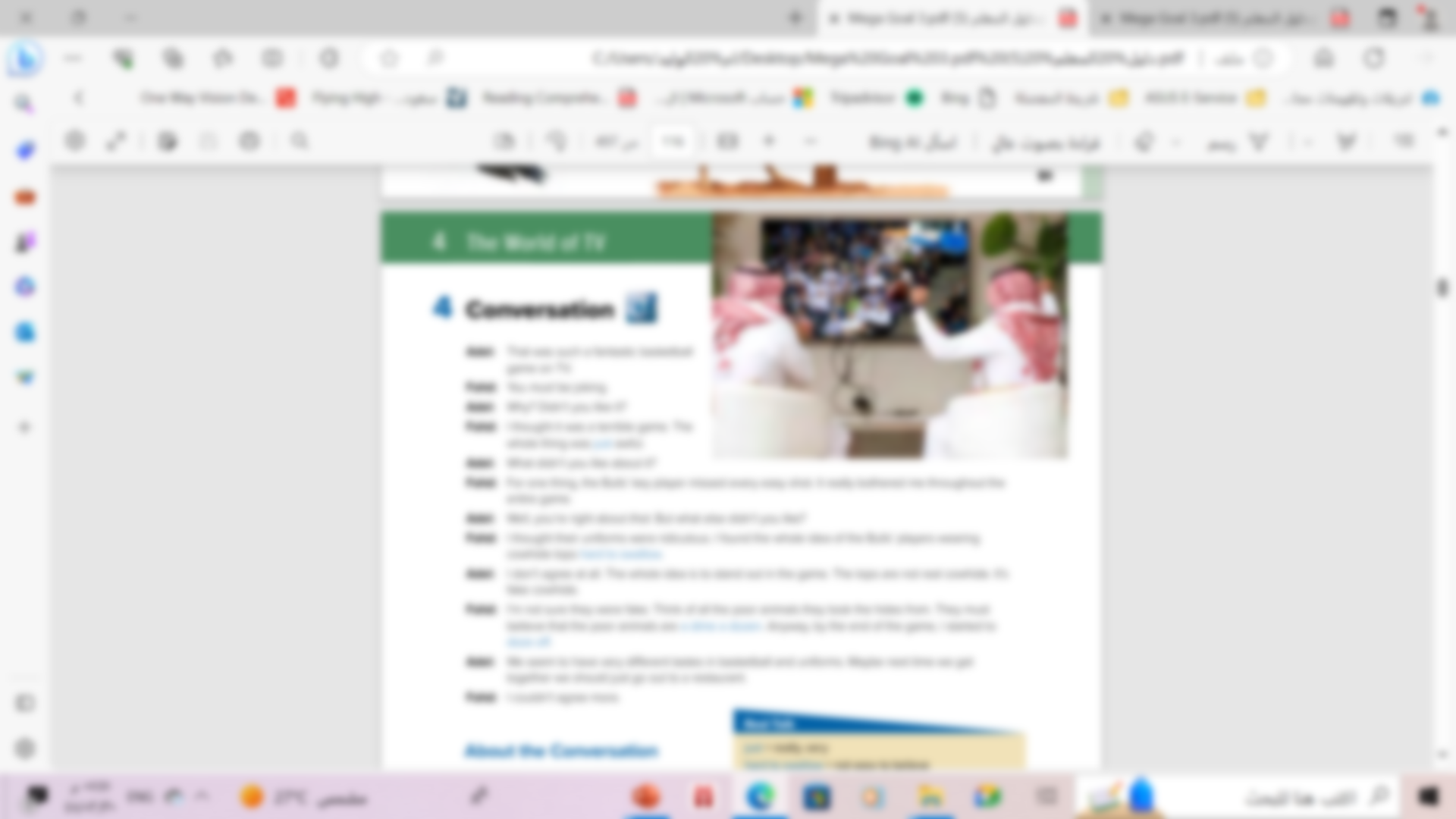 Who says
 doze off…….
Who says
 a dime dozen …….
Who says
 hard to swallow …….
Who says
 just…….
Fahd
Fahd
Fahd
Fahd
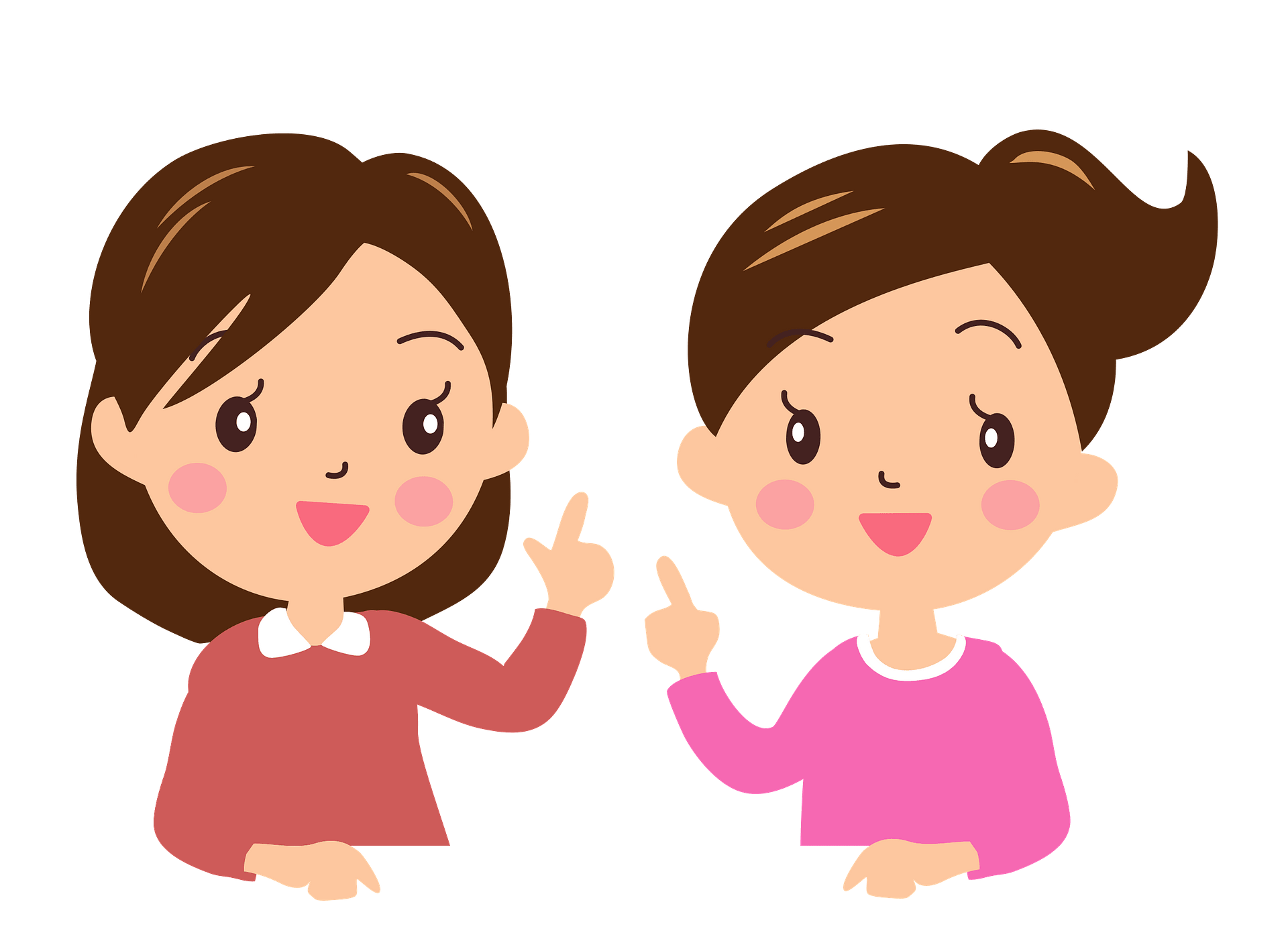 Read the phrases and their meaning:
Fahd is the one who uses 
all of these expressions.
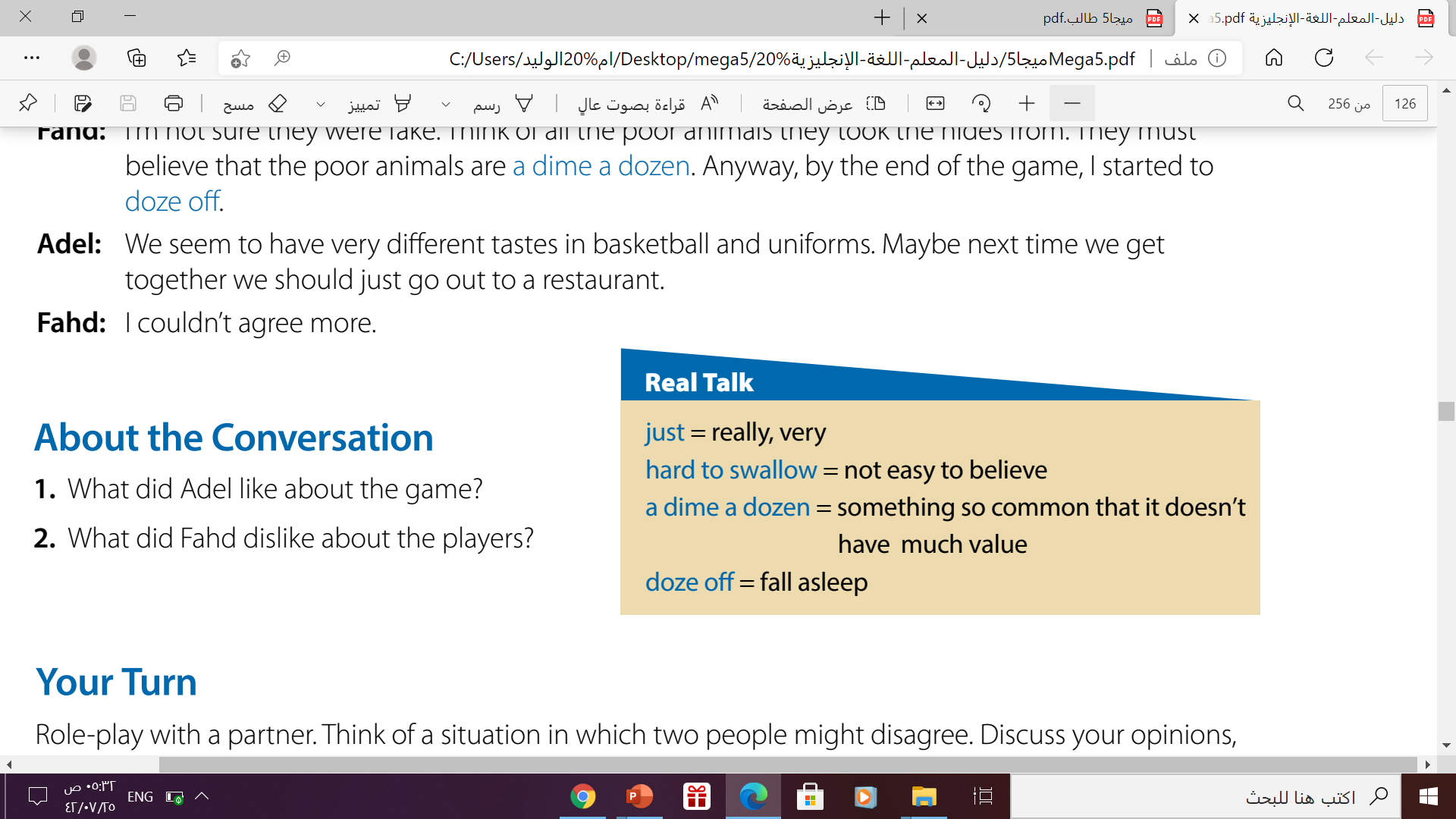 Your Turn
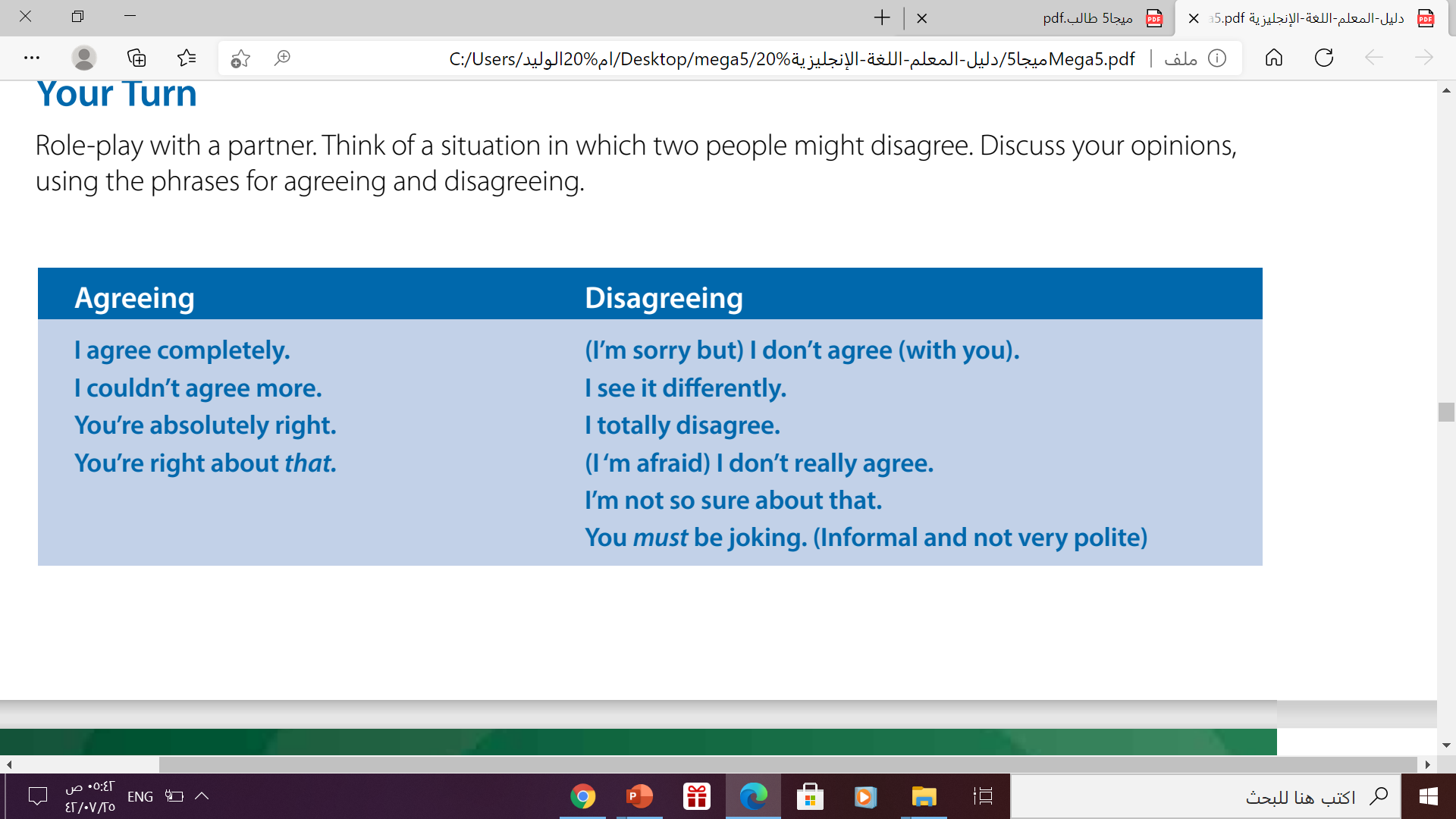 02
Listening
Listening
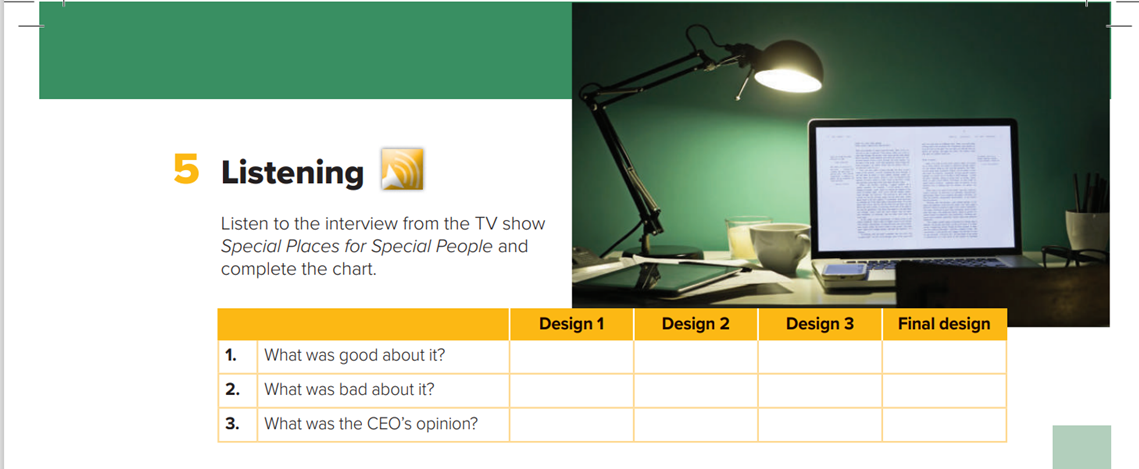 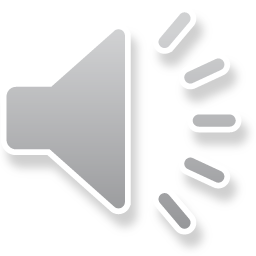 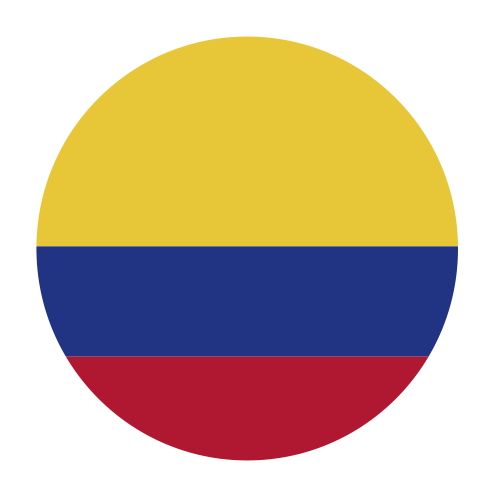 Listening
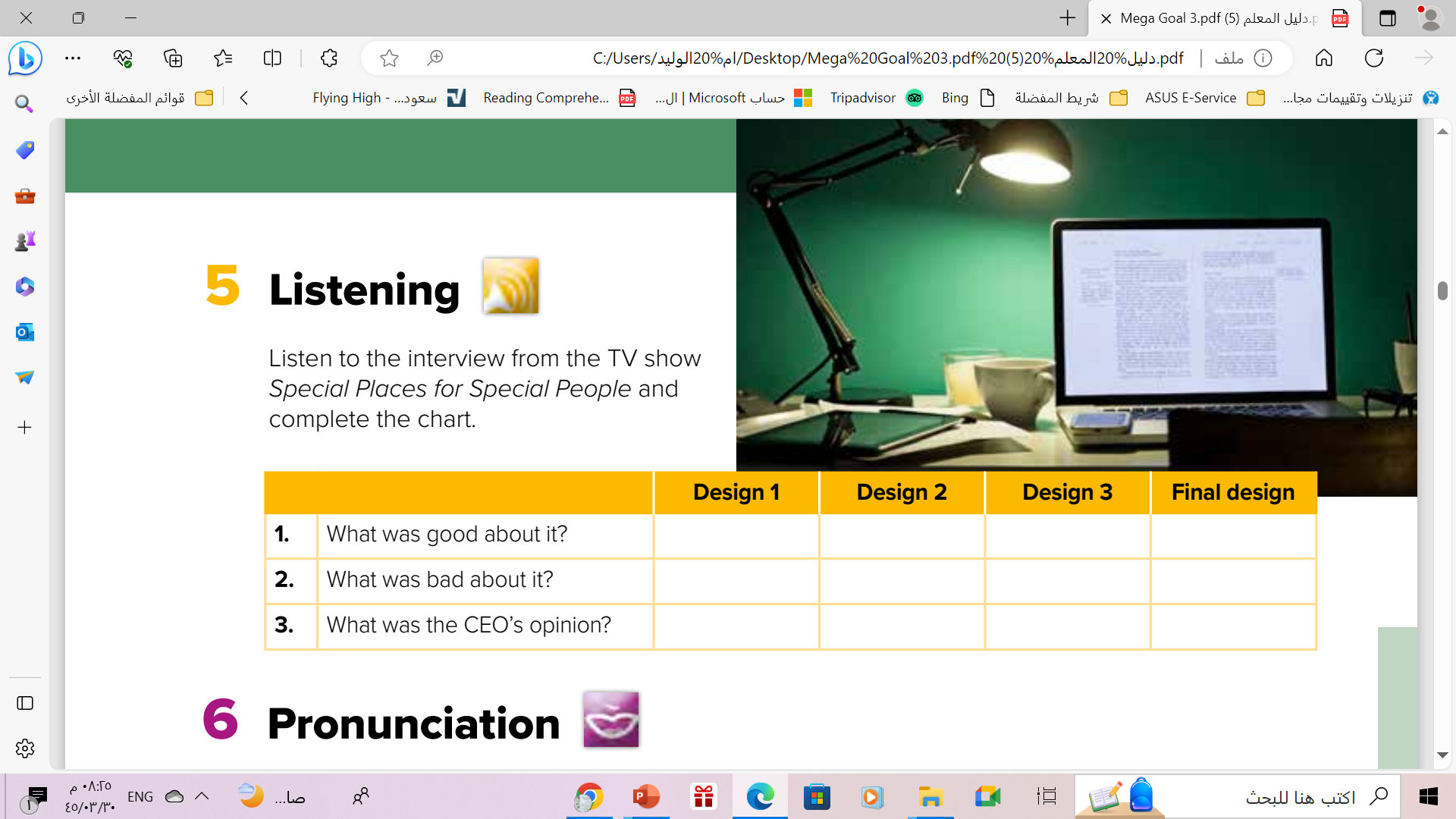 Aesthetically
 suburb
What they 
needed
stylish
Nothing good
Not modern enough
Staff isolated in cubicles
Functional 
problems
Neither stylish
 nor functional-
disappointing
Superb style but not functional
Doesn’t meet need
Satisfying
03
Pronunciation
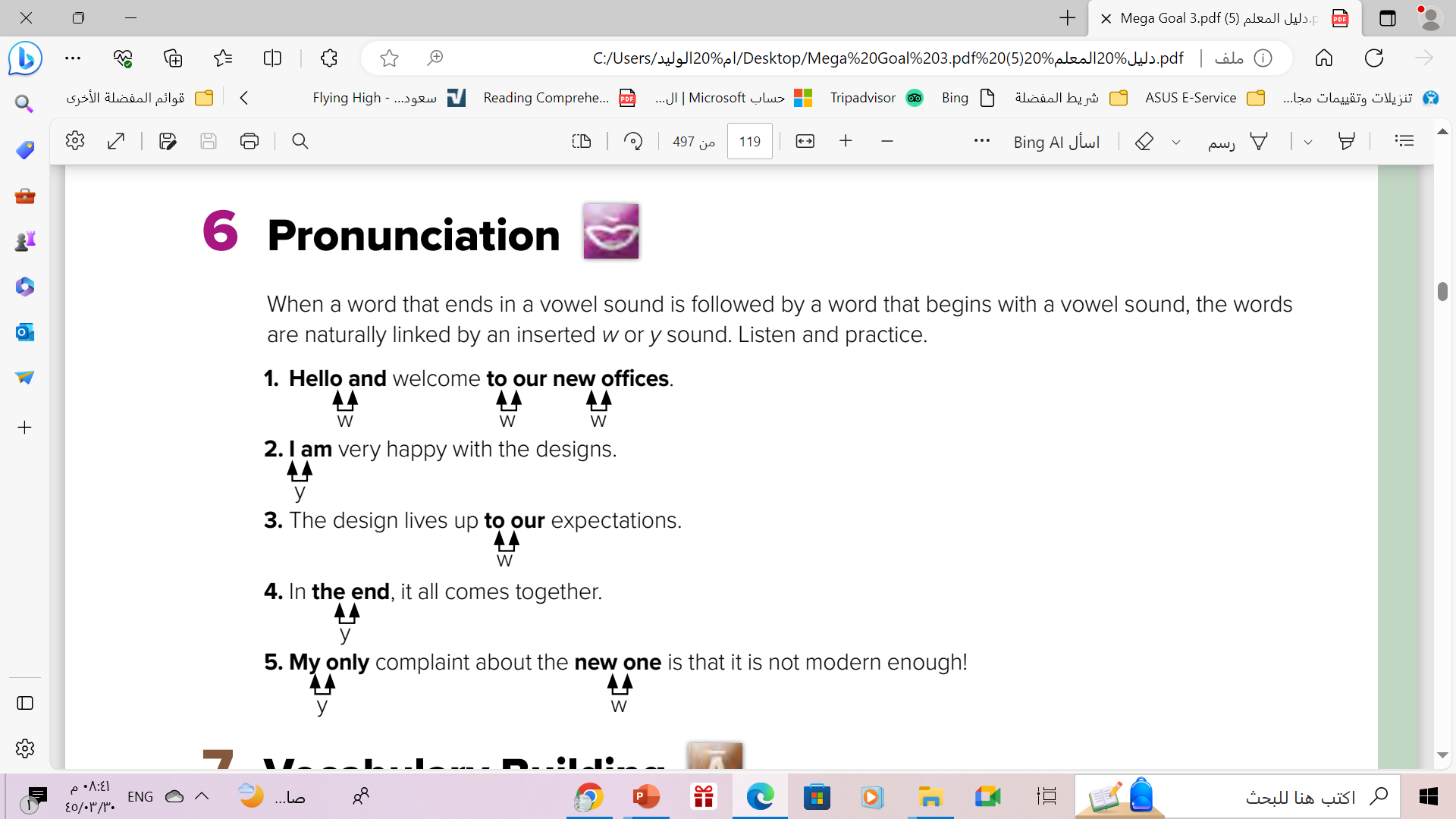 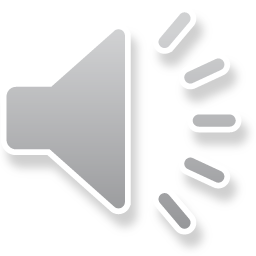 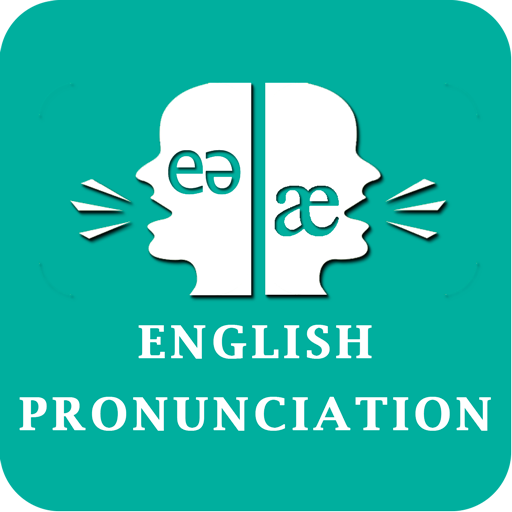 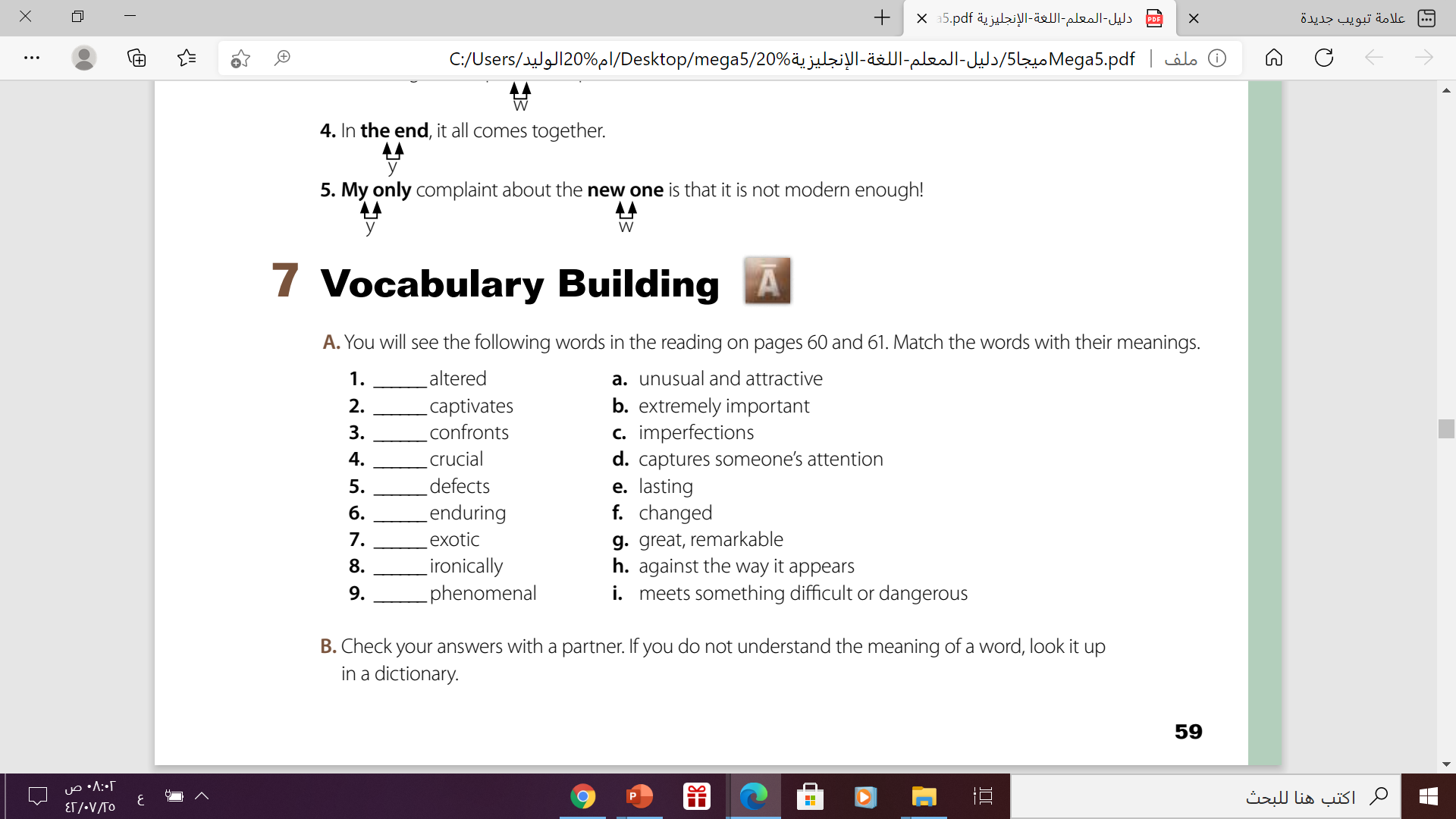 f
d
i
b
c
e
a
h
g
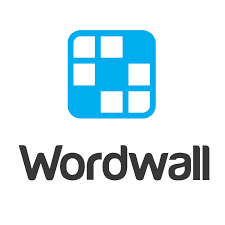 https://wordwall.net/play/12239/717/710
Thanks
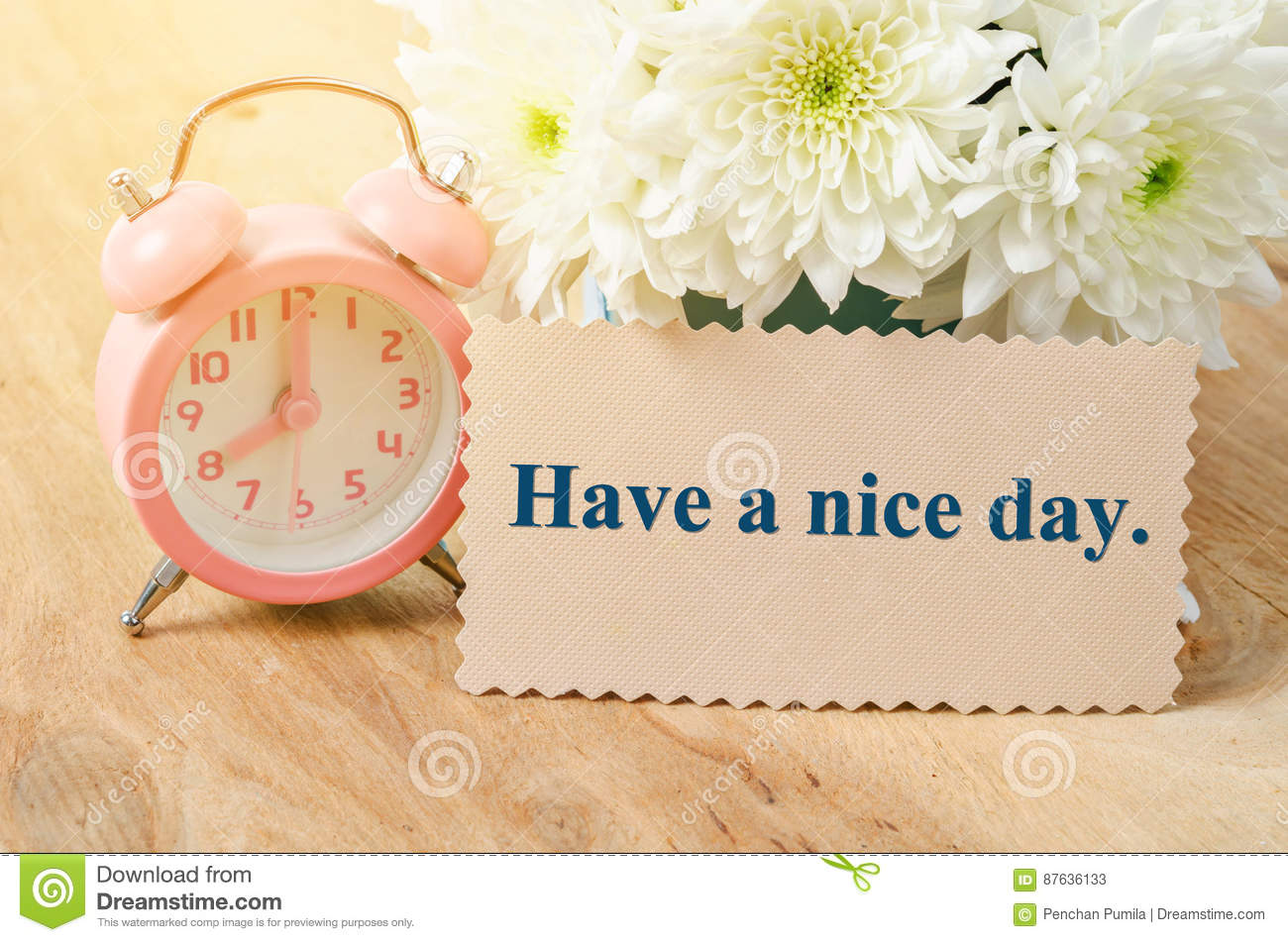 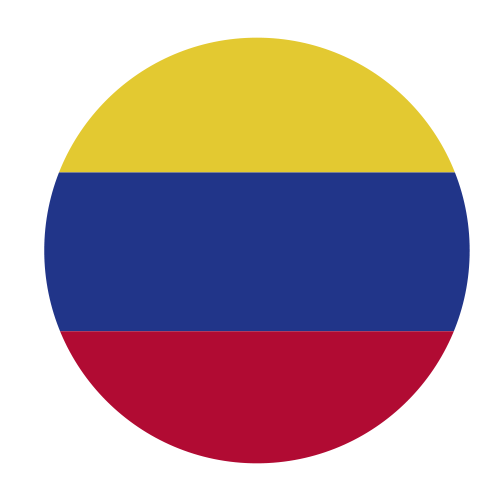